23. LES NOMBRES JUSQU’À 69La monnaie : composer et calculer des sommes
[Speaker Notes: Aujourd’hui, nous allons travailler avec la monnaie, c’est-à-dire avec l’argent. Nous allons composer et calculer des sommes jusqu’à 69 €.]
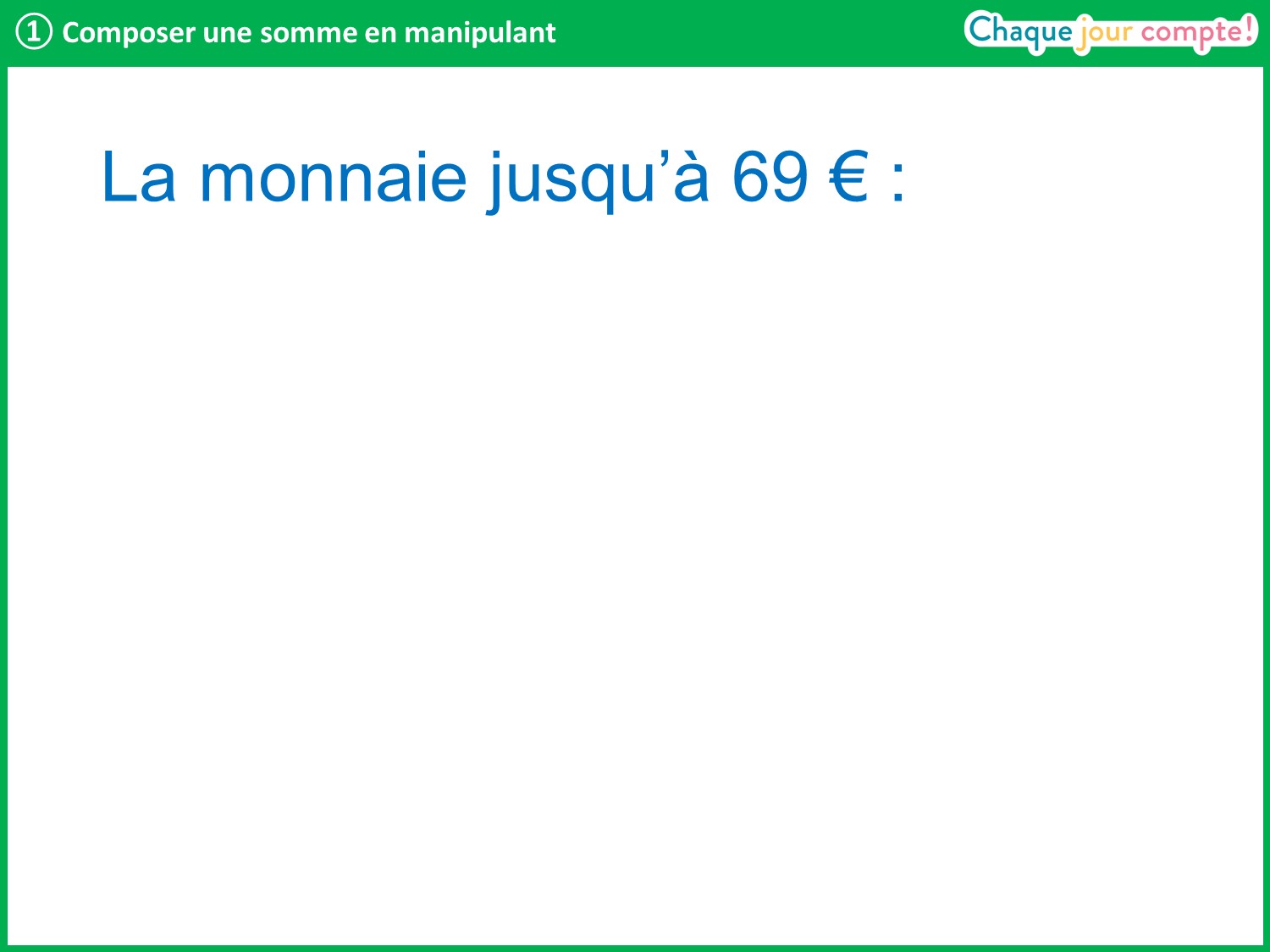 [Speaker Notes: Je vais vous distribuer des portemonnaies (la composition est donnée dans le guide pédagogique) pour que vous puissiez composer des sommes. Avant cela, nous allons faire l’inventaire des pièces et des billets qui se trouvent à l’intérieur.
Distribuer les portemonnaies, puis faire énumérer aux élèves les pièces et les billets qu’ils contiennent.]
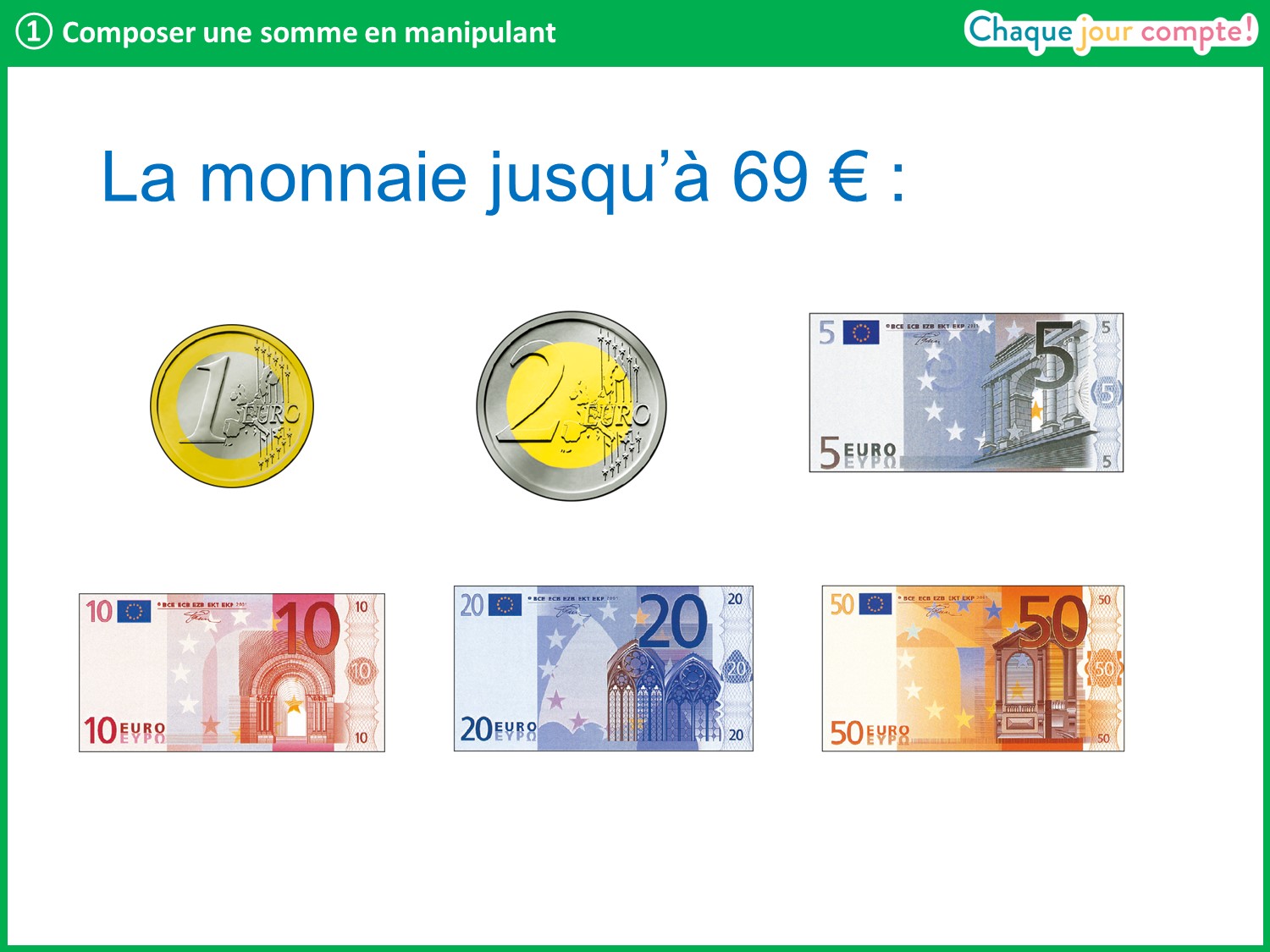 [Speaker Notes: Présenter chaque élément et ses équivalences. Par exemple, la pièce de 2 € équivaut à 2 pièces de 1 €. Le billet de 50 € équivaut à 5 billets de 10 € ou encore à 2 billets de 20 € + 1 billet de 10 €.]
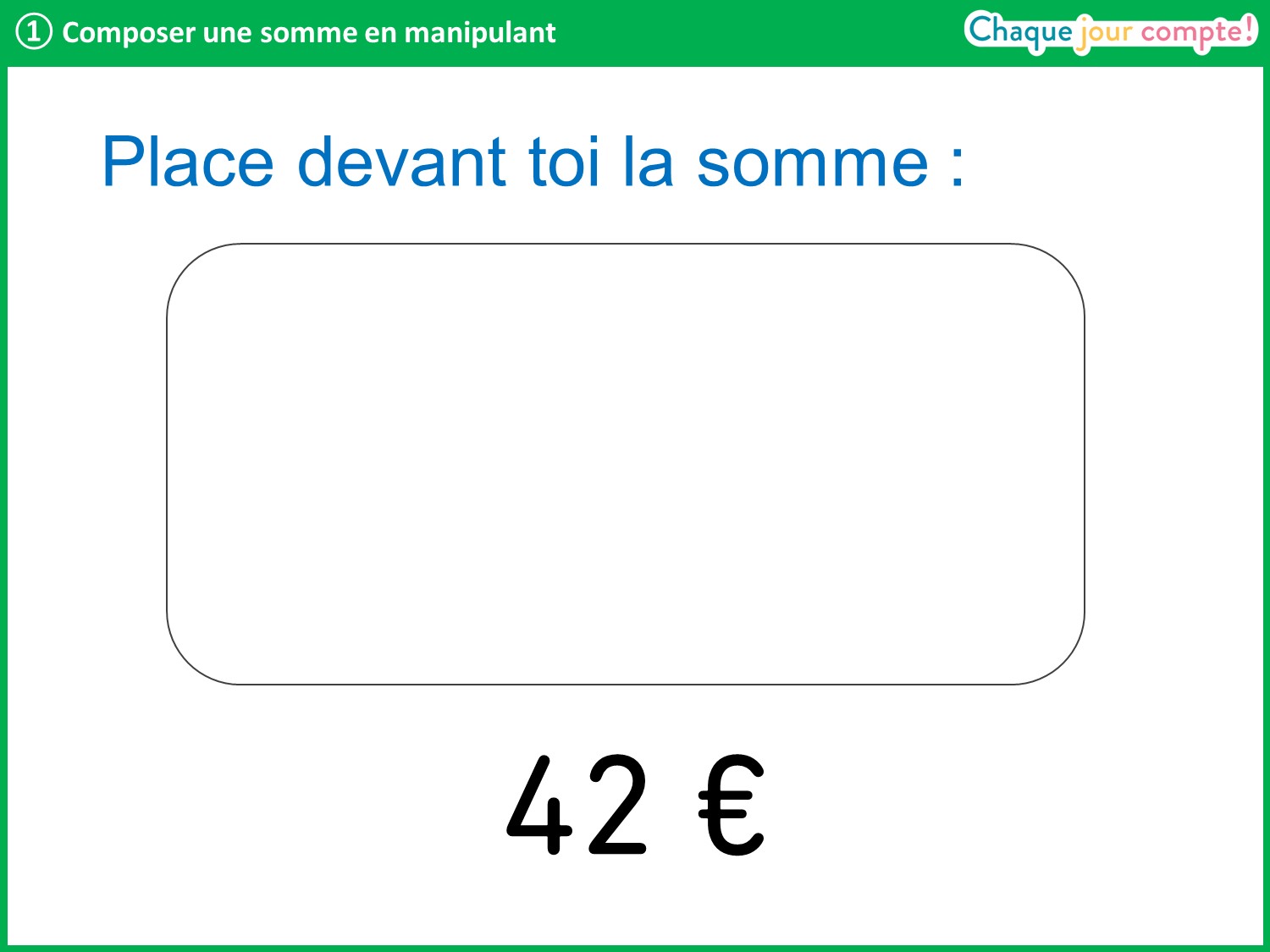 [Speaker Notes: Placez devant vous la somme de 42 €. Laisser un temps de recherche, circuler dans les rangs pour apporter l’étayage nécessaire et observer différentes compositions.
Proposer aux élèves en difficulté des portemonnaies avec davantage de billets de 10 € et de pièces de 1 €. 
Corriger en interrogeant un élève et afficher sa proposition à l’aide du matériel aimanté (ou en dessinant les billets et les pièces). Si une autre solution avec moins de pièces et billets peut être trouvée, la faire chercher.]
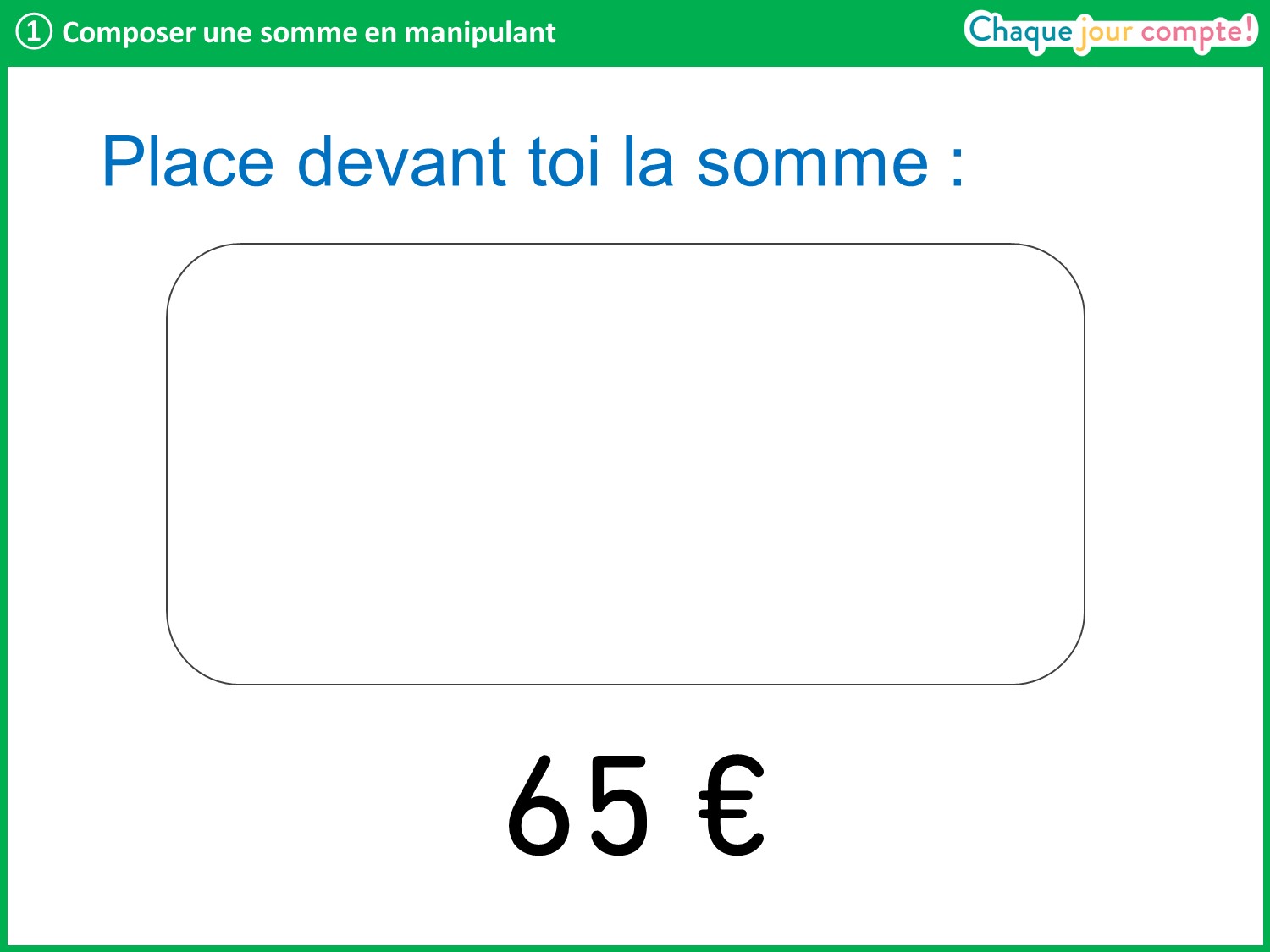 [Speaker Notes: Même démarche.]
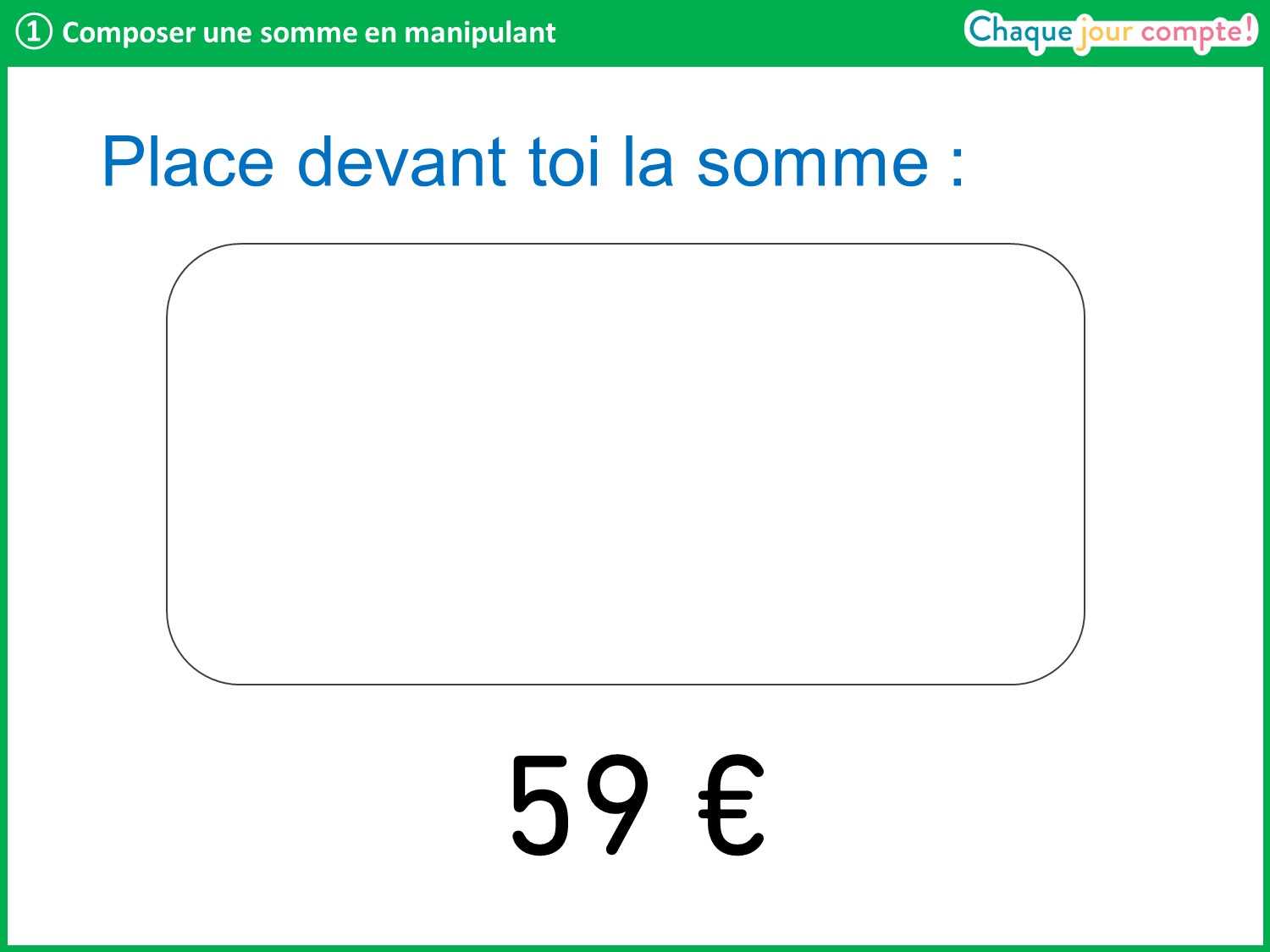 [Speaker Notes: Même démarche.]
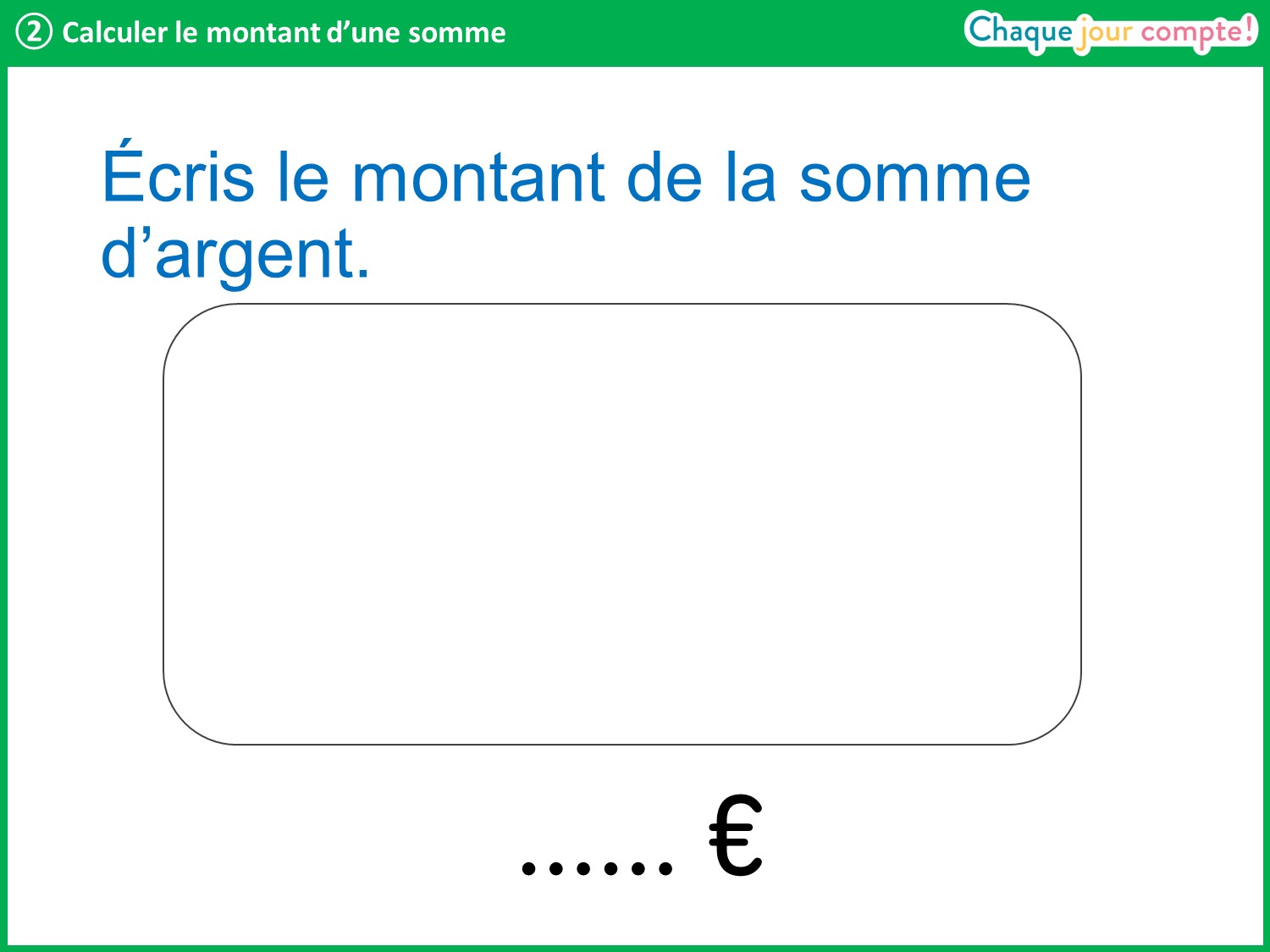 [Speaker Notes: Désormais, je vais afficher un portemonnaie et vous allez calculer et écrire la somme sur votre ardoise.]
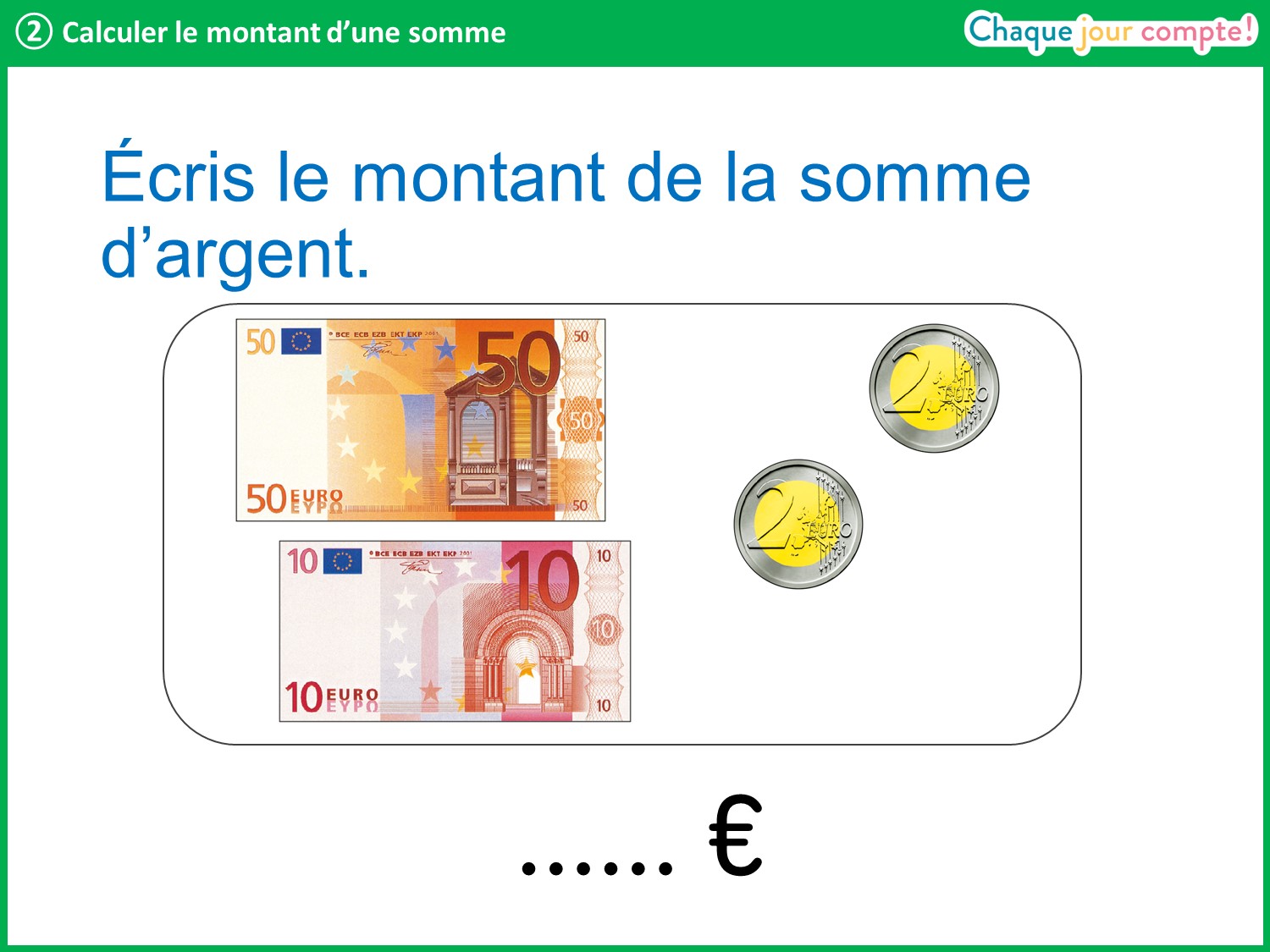 [Speaker Notes: Laisser un temps de recherche, circuler dans les rangs pour apporter l’étayage nécessaire. 
Corriger en interrogeant un élève : 50 + 10 = 60. 
5 dizaines + 1 dizaine, cela fait 6 dizaines, donc 60 €. 
2 + 2 = 4, donc en tout il y a 64 €.]
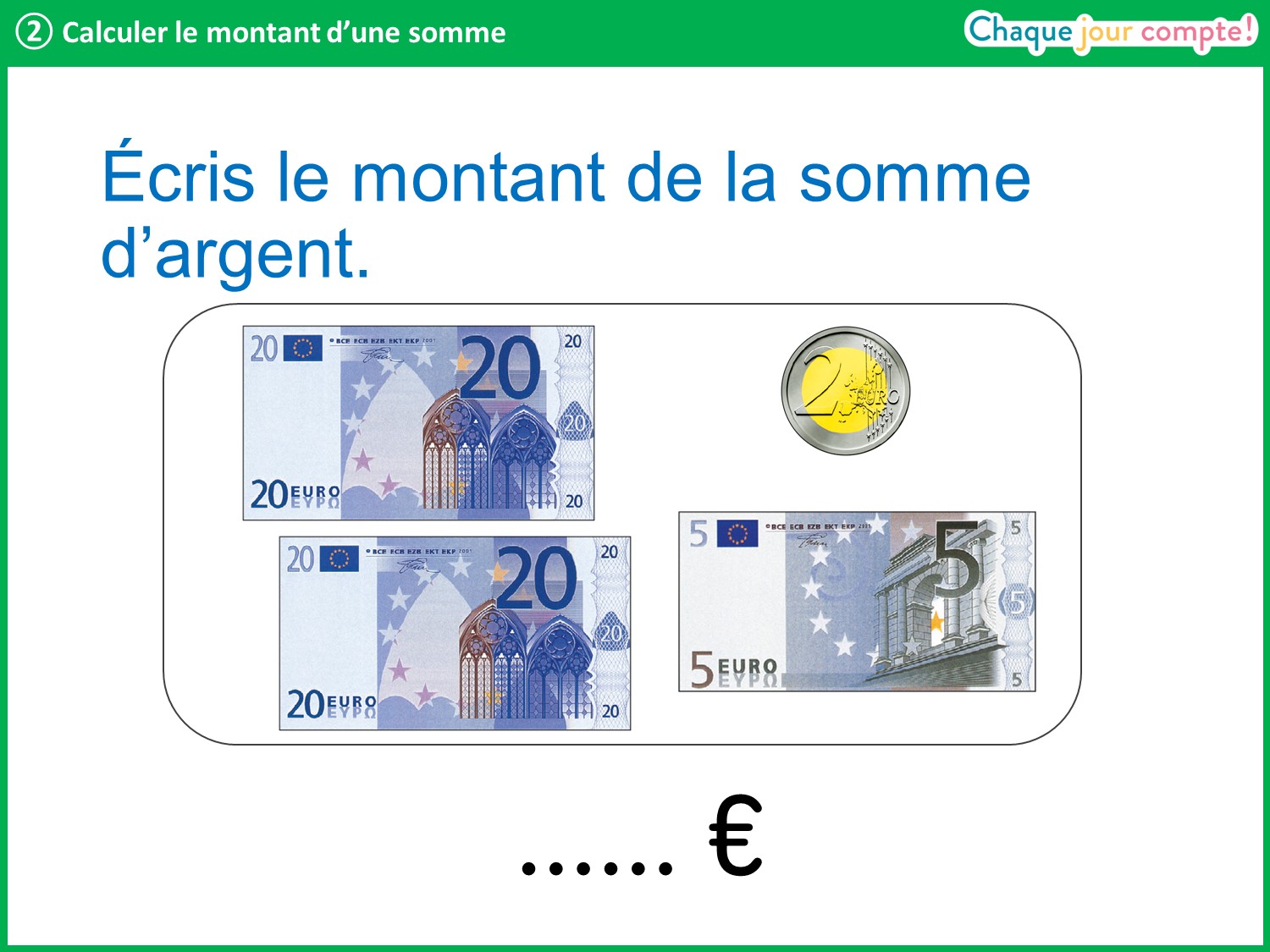 [Speaker Notes: Même démarche (47 €).]
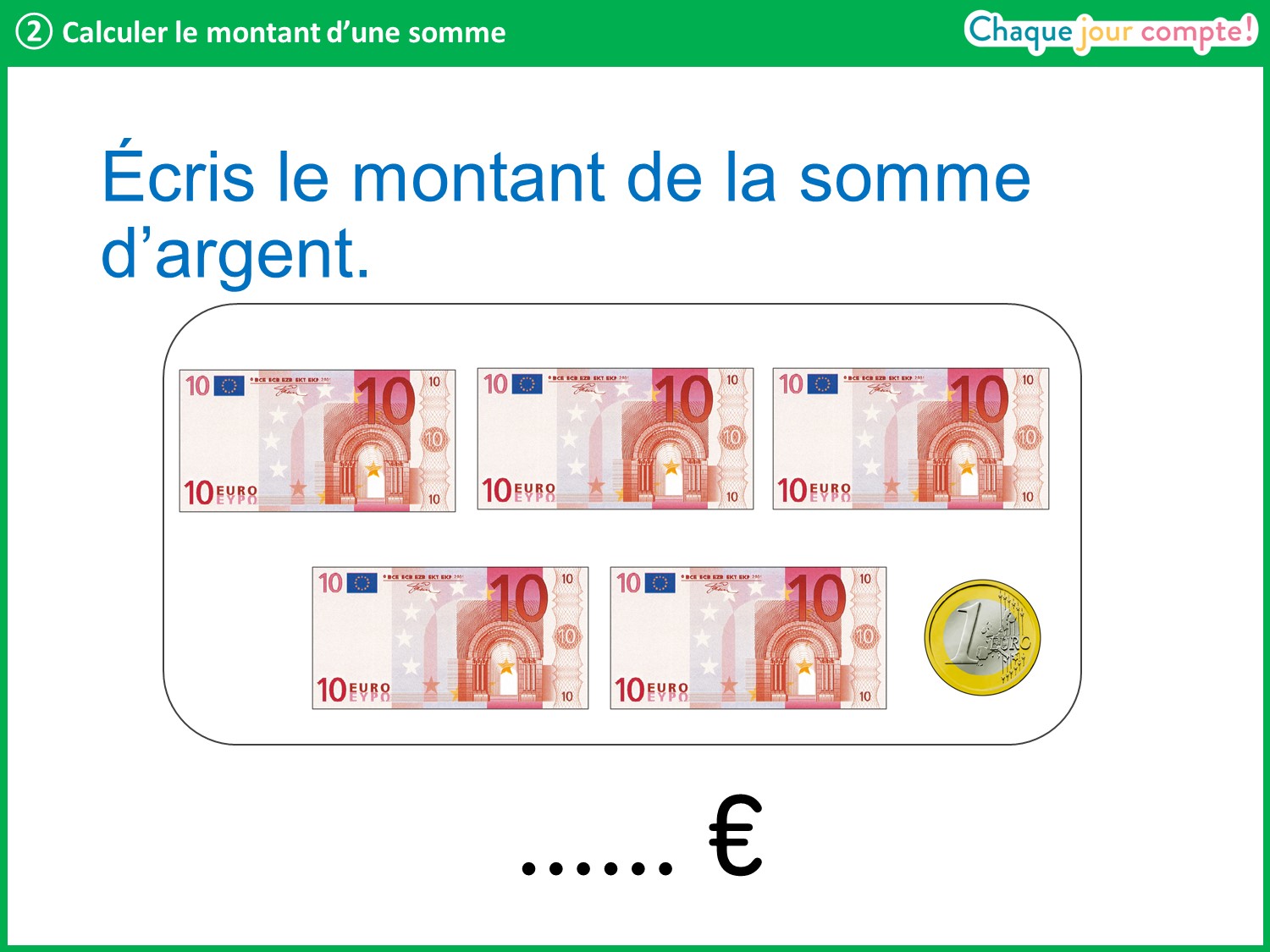 [Speaker Notes: Même démarche (51 €).]
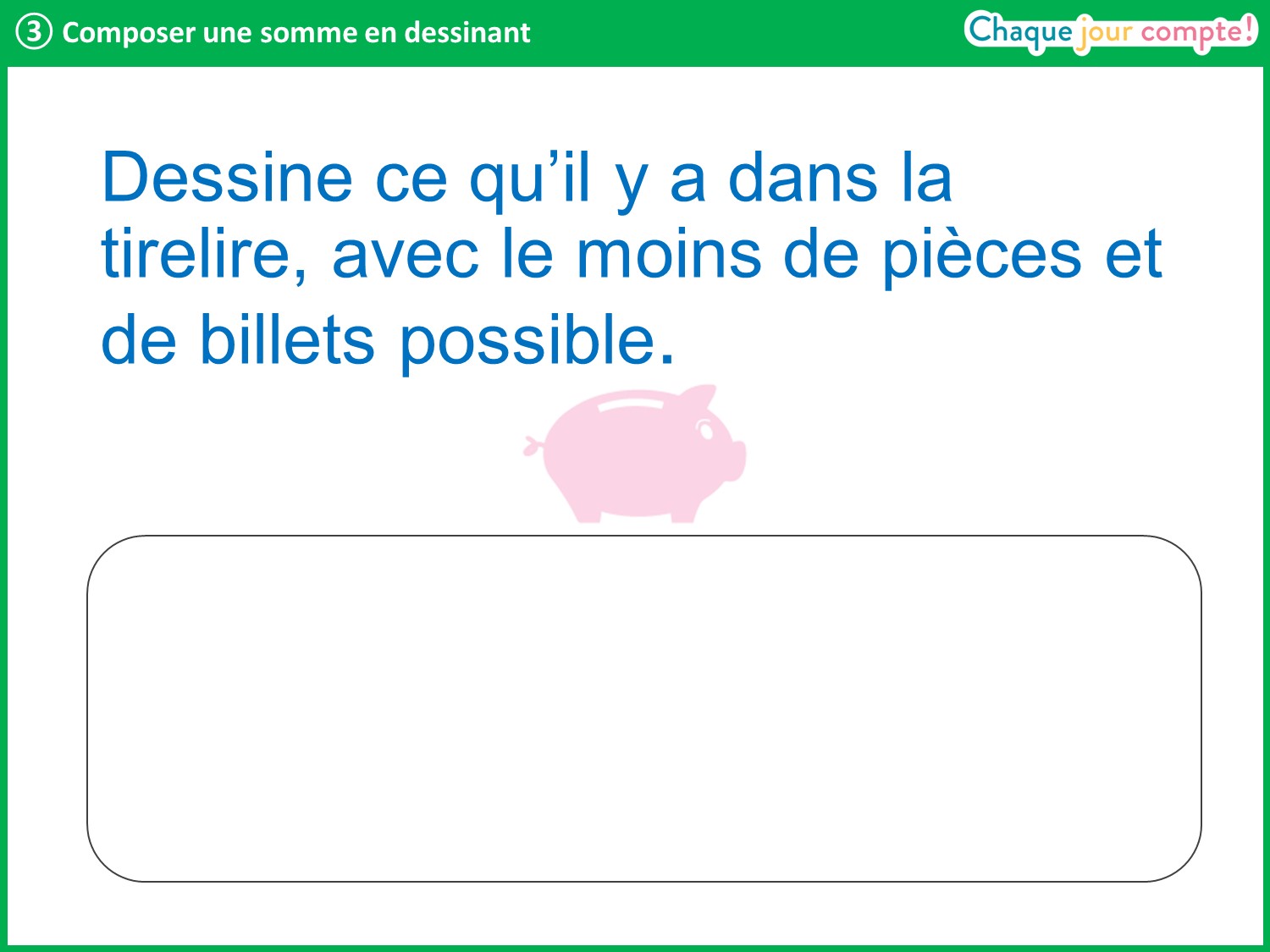 [Speaker Notes: Maintenant, vous allez devoir dessiner la somme d’argent qui va s’afficher dans la tirelire. Attention, il y a une contrainte : vous devez dessiner la somme qui va s’afficher avec le moins de billets et de pièces possible. 
Pour dessiner un billet, on dessine un rectangle et on écrit sa valeur à l’intérieur et pour dessiner une pièce, on dessine un cercle et on écrit sa valeur à l’intérieur. Attention à ne pas dessiner de billets ou de pièces qui n’existent pas dans la « vraie vie ».]
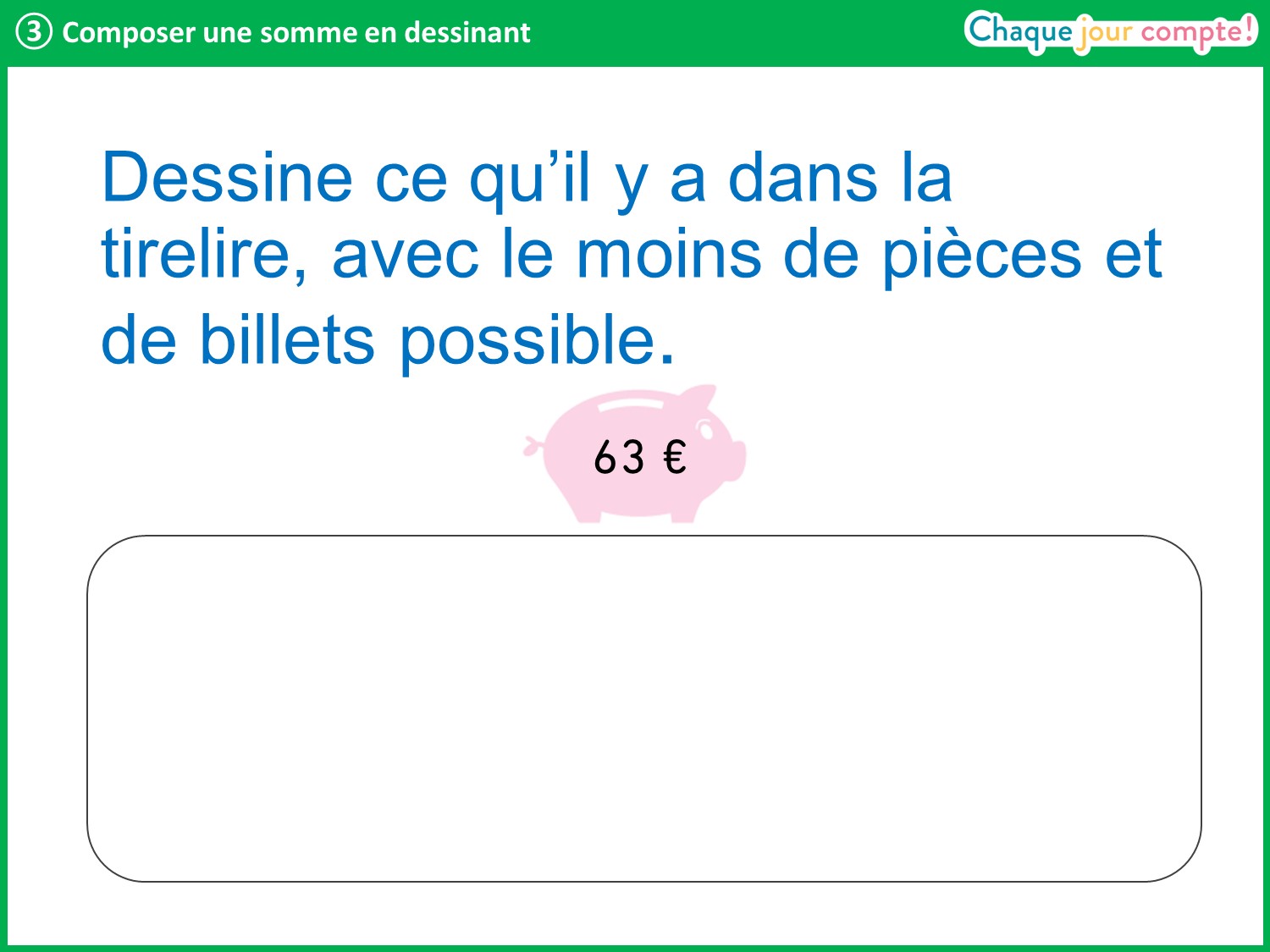 [Speaker Notes: Laisser un temps de recherche, puis interroger un élève. Si sa solution n’est pas optimale, demander à un autre élève d’effectuer les échanges nécessaires pour parvenir à la bonne réponse (50 € ; 10 € ; 2 € et 1 €).]
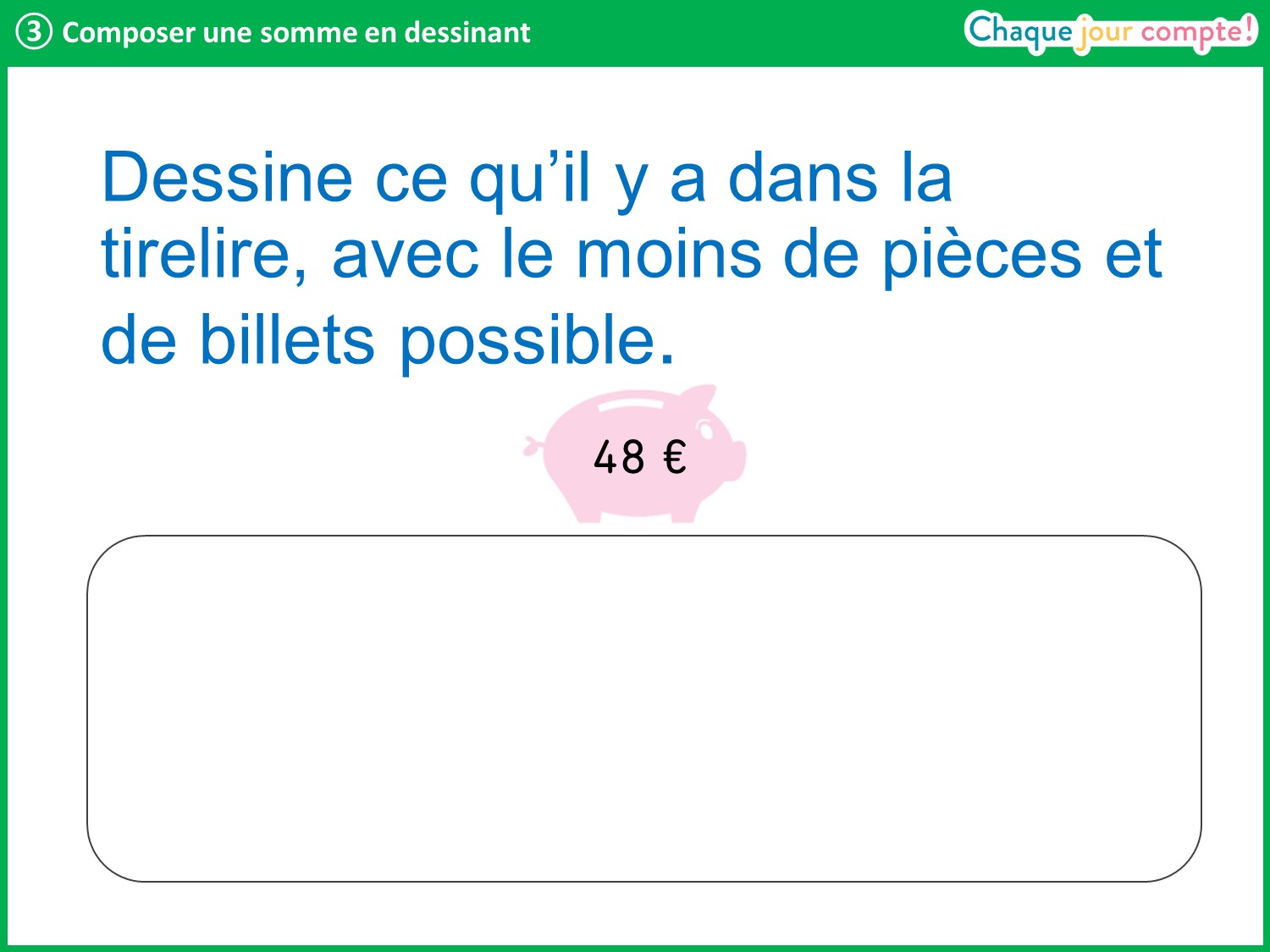 [Speaker Notes: Même démarche (20 € ; 20 € ; 5 € ; 2 € ; 1 €).]
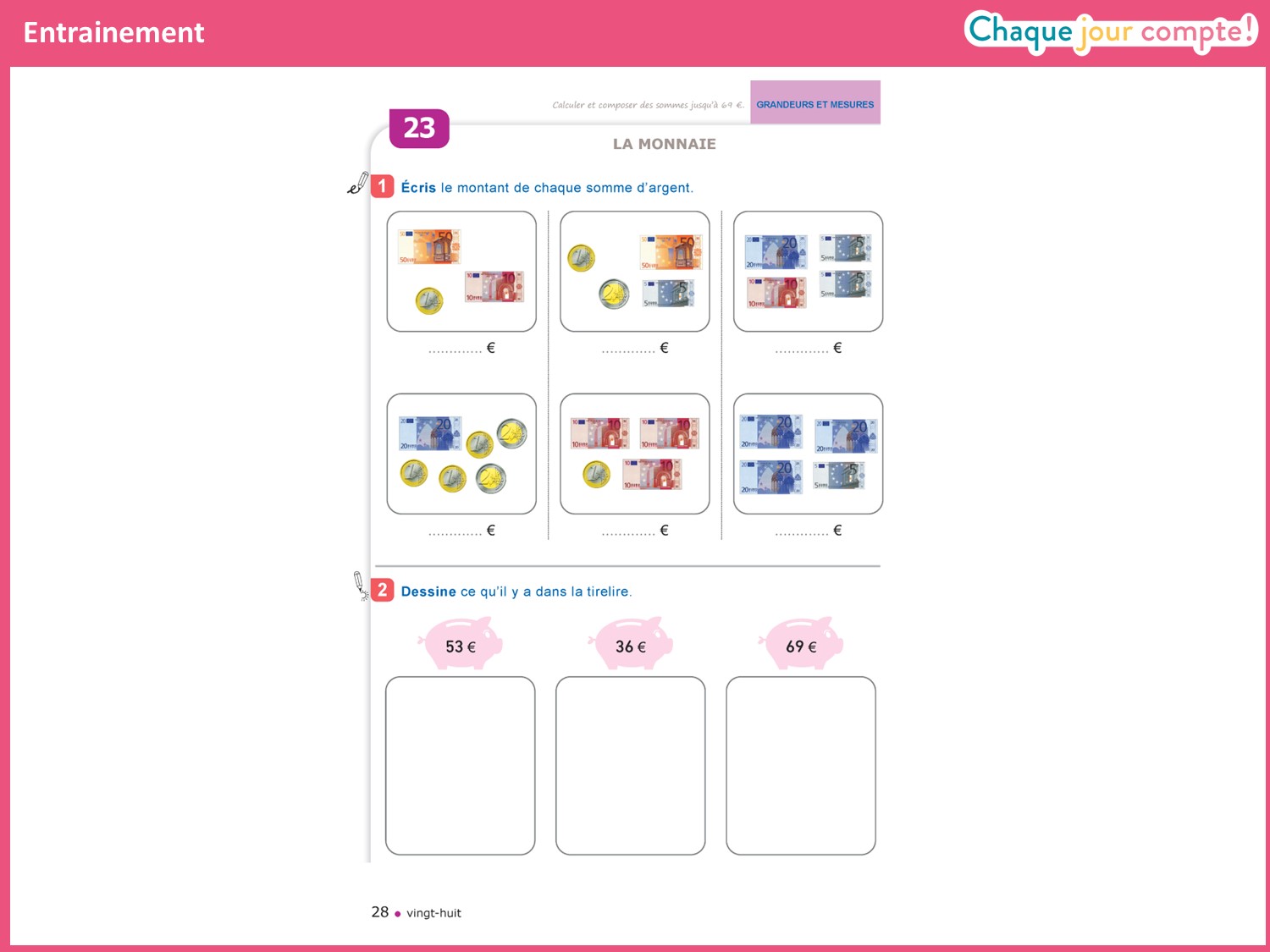 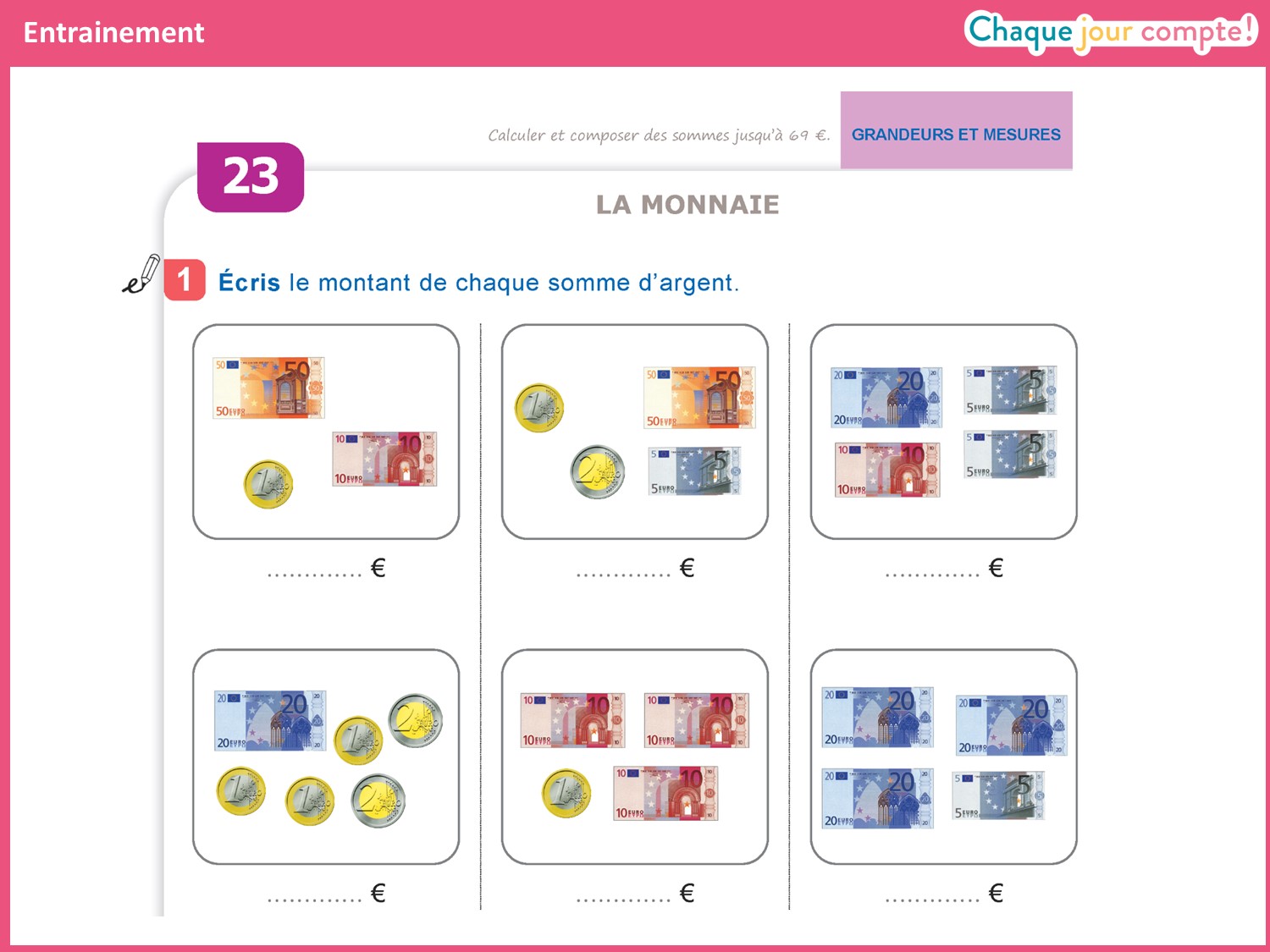 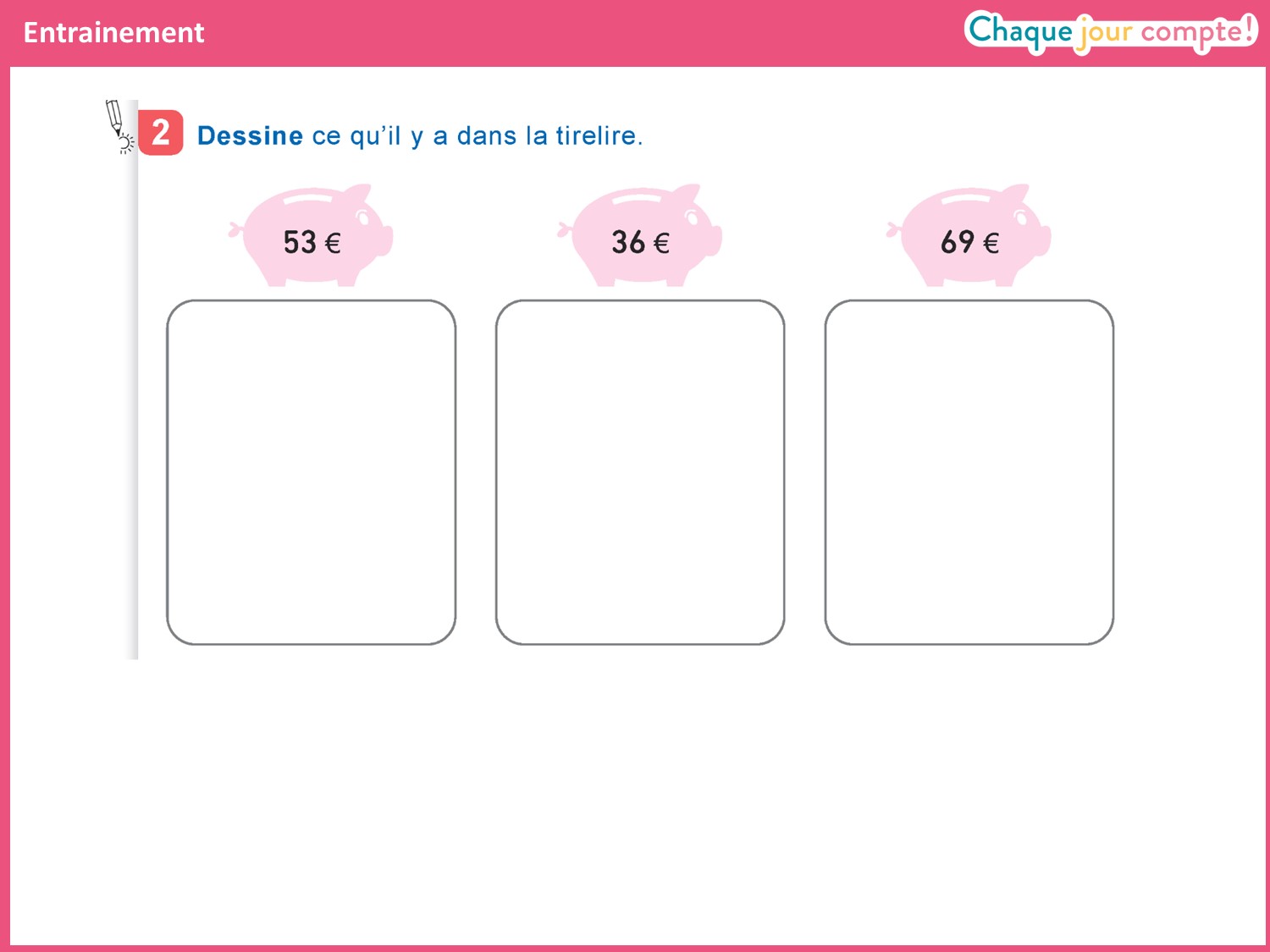 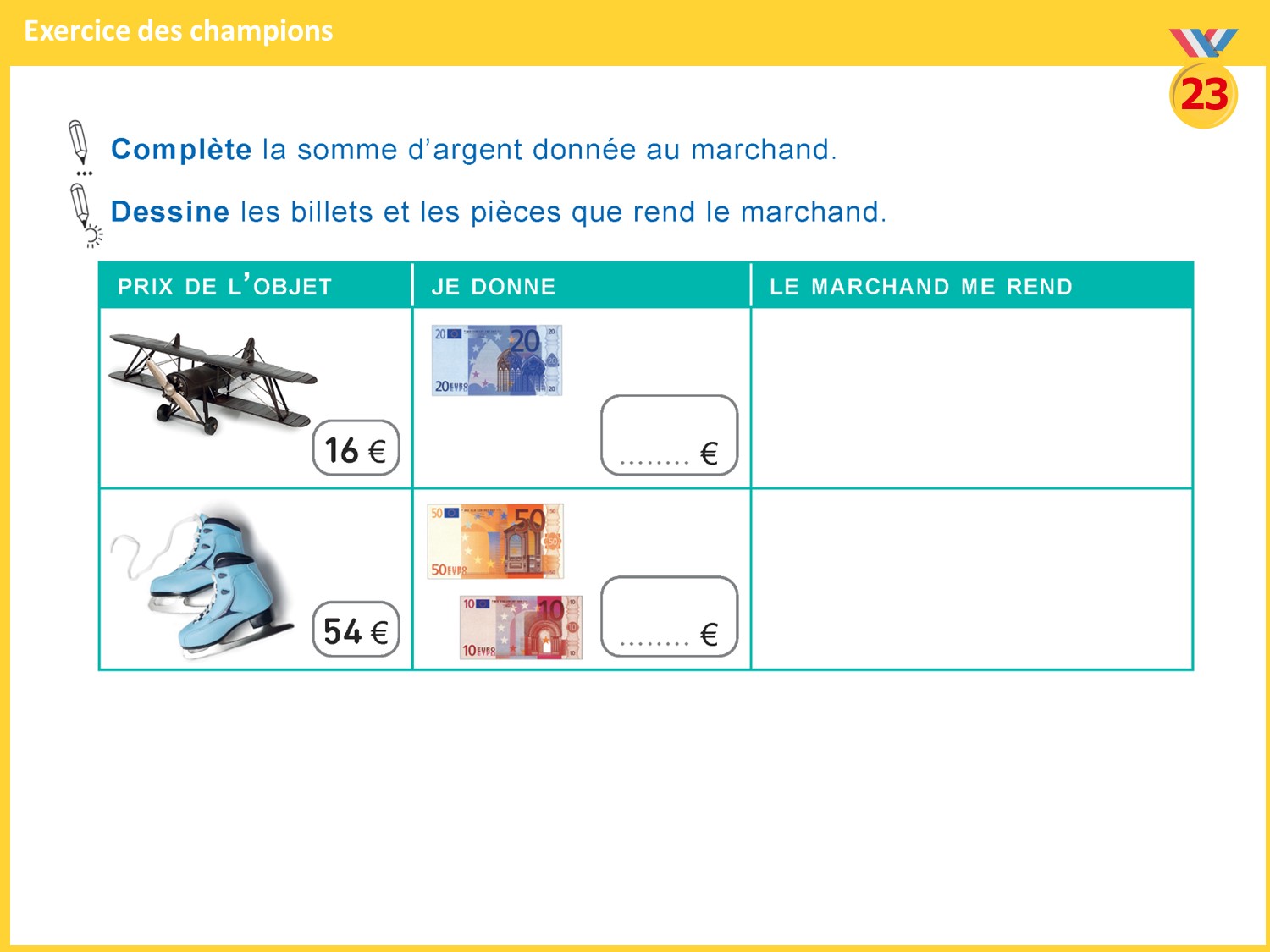 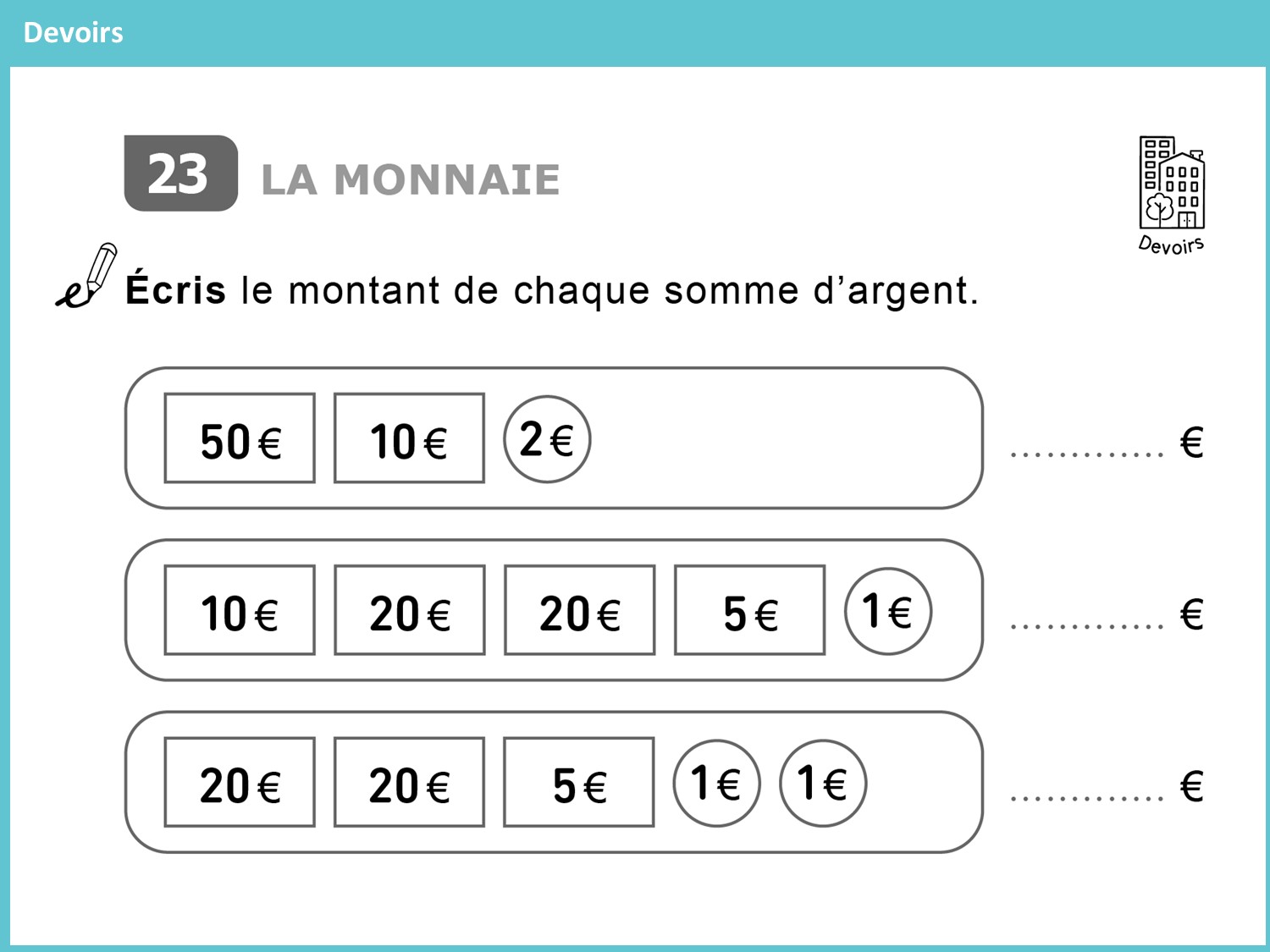